ESTIMATIVA DA GERAÇÃO DE LODOS DE ESTAÇÕES DE TRATAMENTO DE ÁGUA NO ESTADO DE GOIÁS
Autores: Eraldo Henriques de Carvalho, Simone Costa Pfeiffer, Diogo Appel Colvero e Lívia Maria Dias
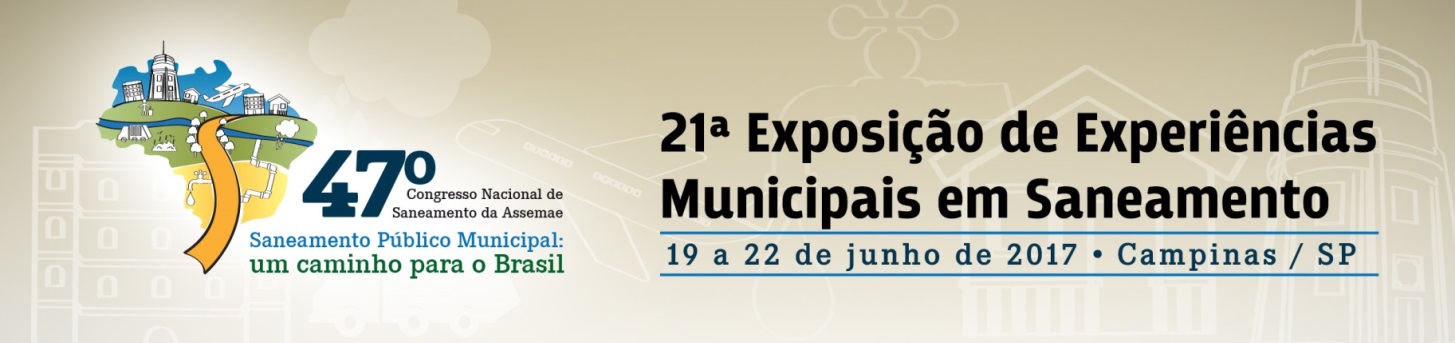 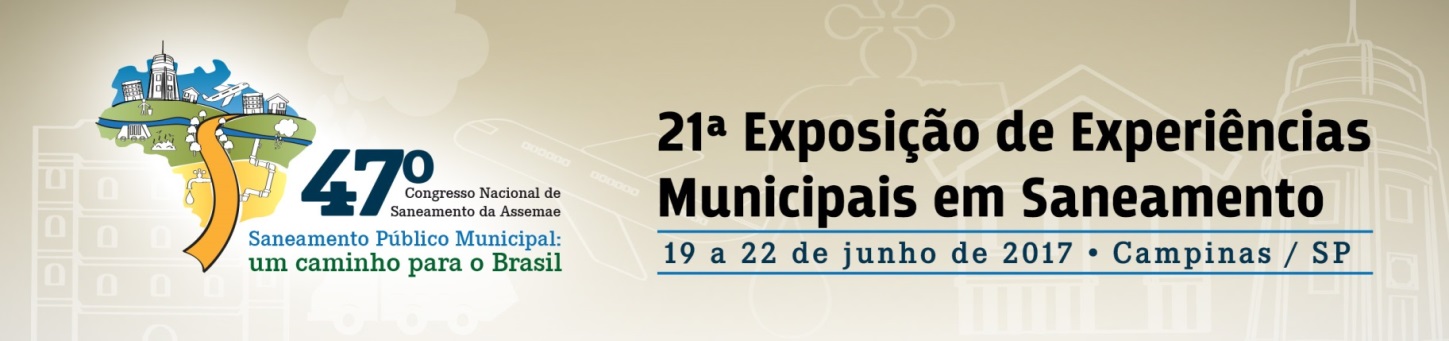 INTRODUÇÃO
ÁREA: 340.111,783 km²

POPULAÇÃO: 6.730 848 hab.

IDH: 0,735

ECONOMIA: Agropecuária e Mineração

NÚMERO DE MUNICÍPIOS: 246

PRESTADOR DOS SERVIÇOS DE ÁGUA: em sua grande maioria é o Estado (SANEAGO)
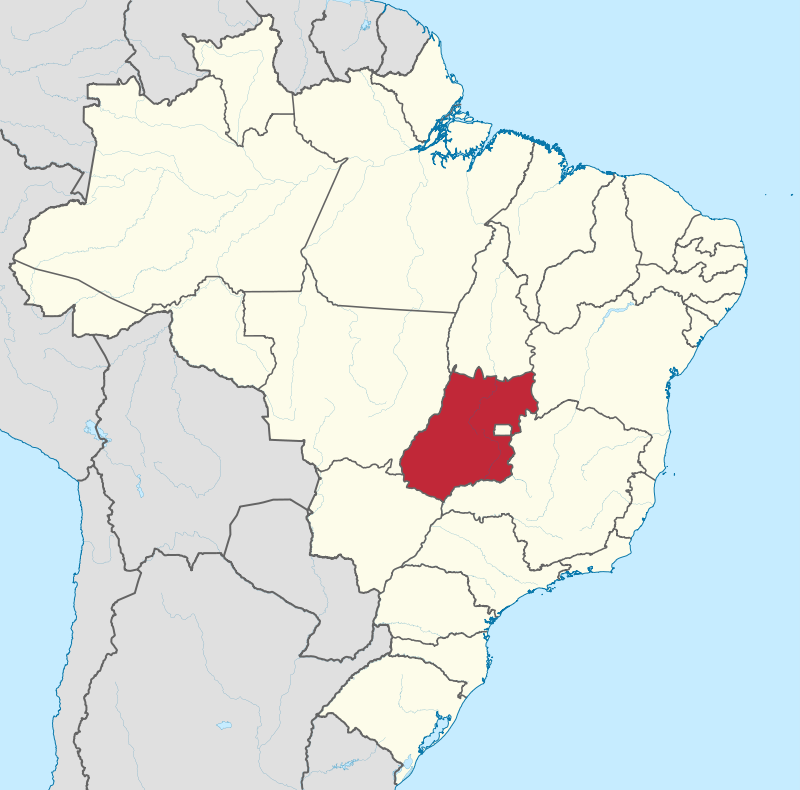 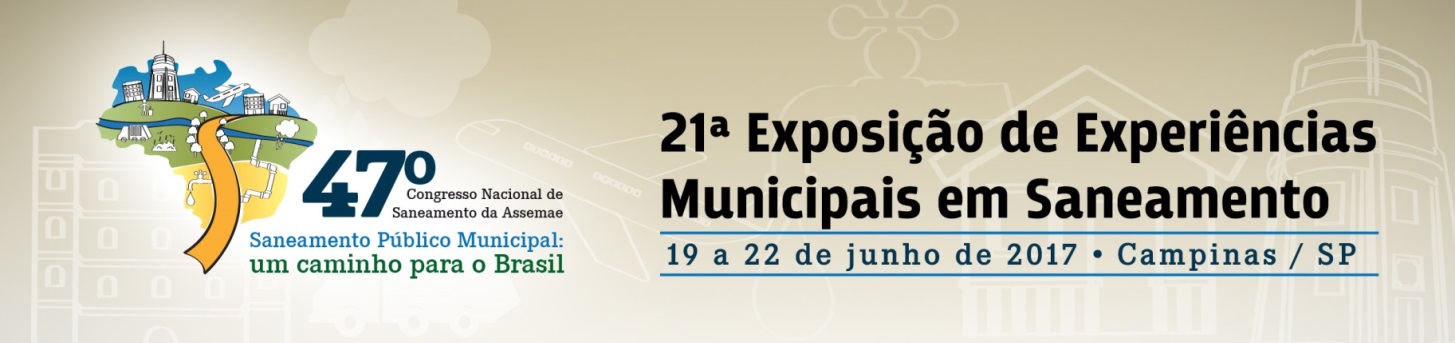 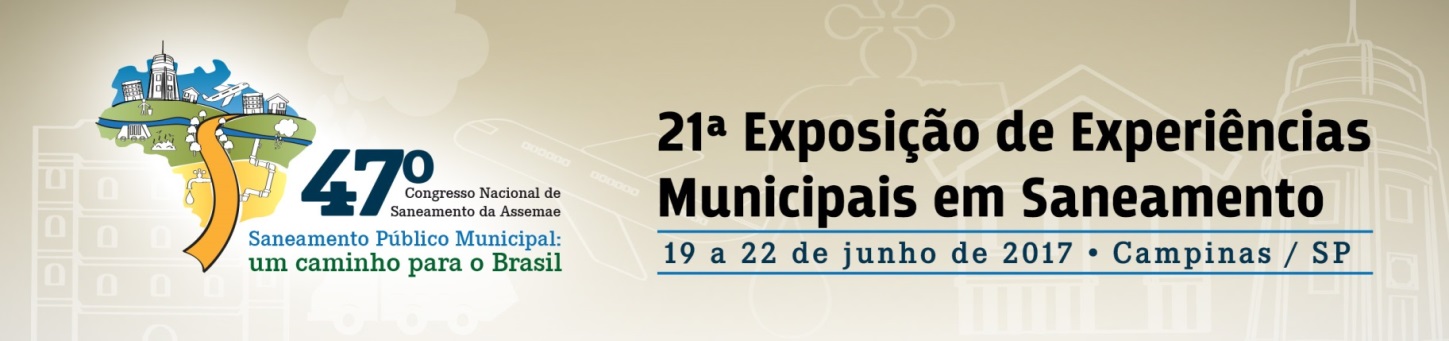 INTRODUÇÃO
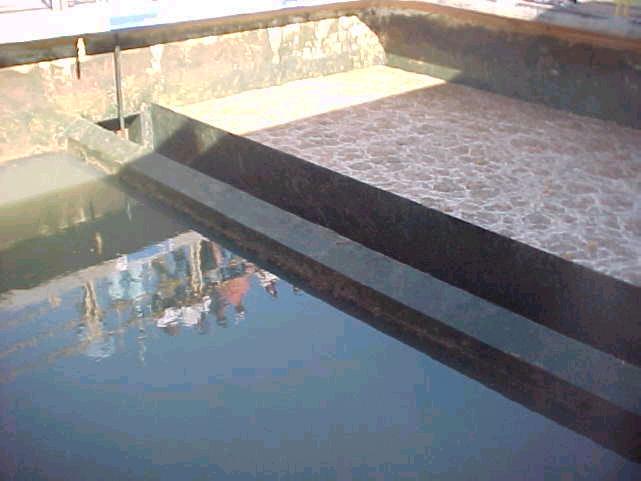 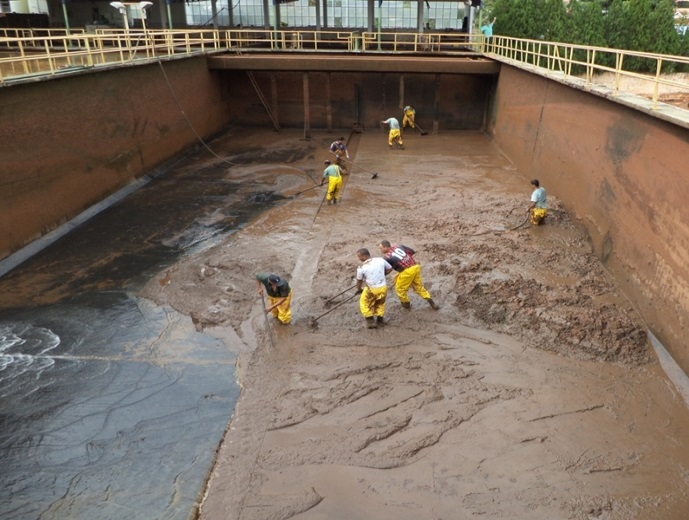 ESTAÇÕES DE TRATAMENTO DE ÁGUA
RESÍDUOS
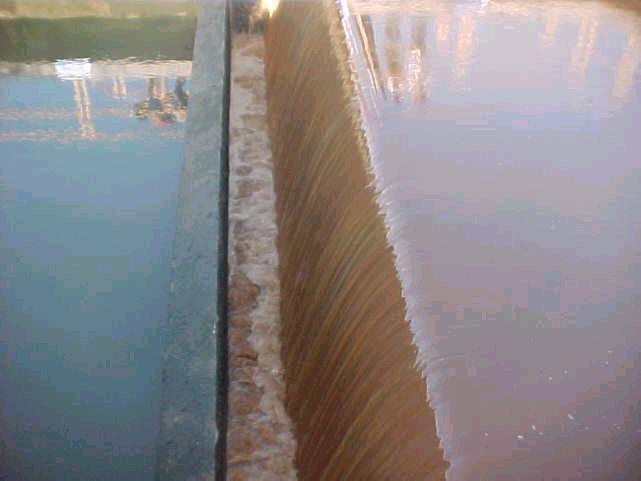 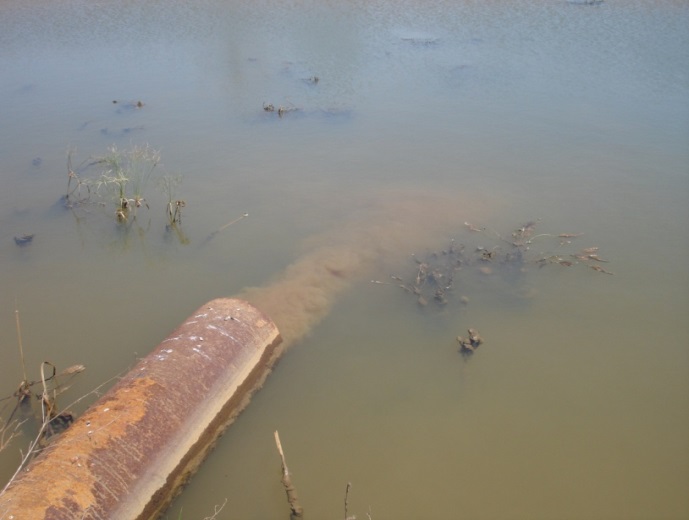 MINIMIZAÇÃO/APROVEITAMENTO/TRATAMENTO
DISPOSIÇÃO FINAL AMBIENTALMENTE ADEQUADA
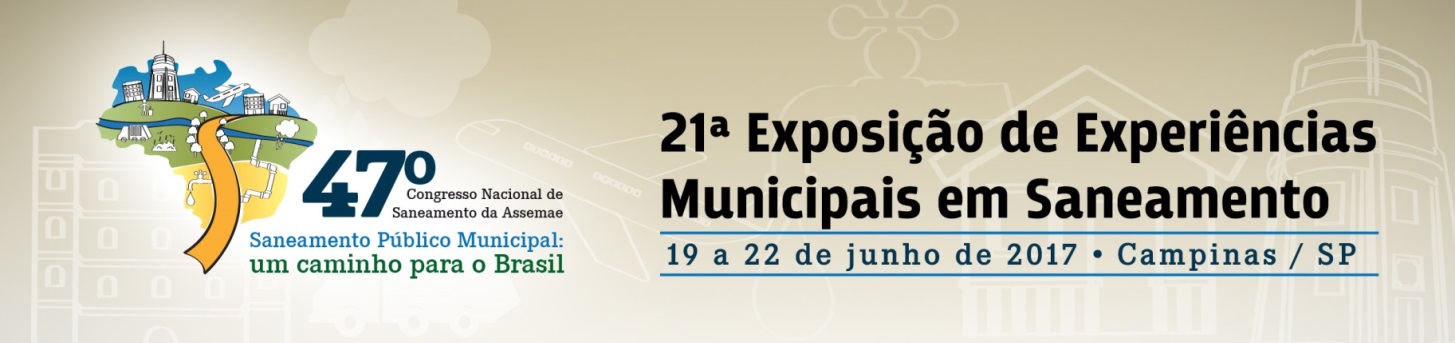 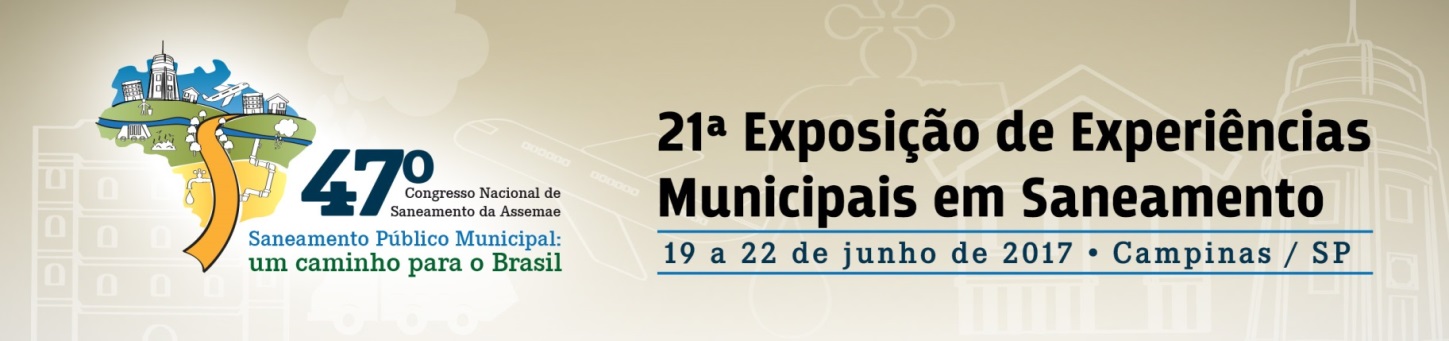 DECANTADORES
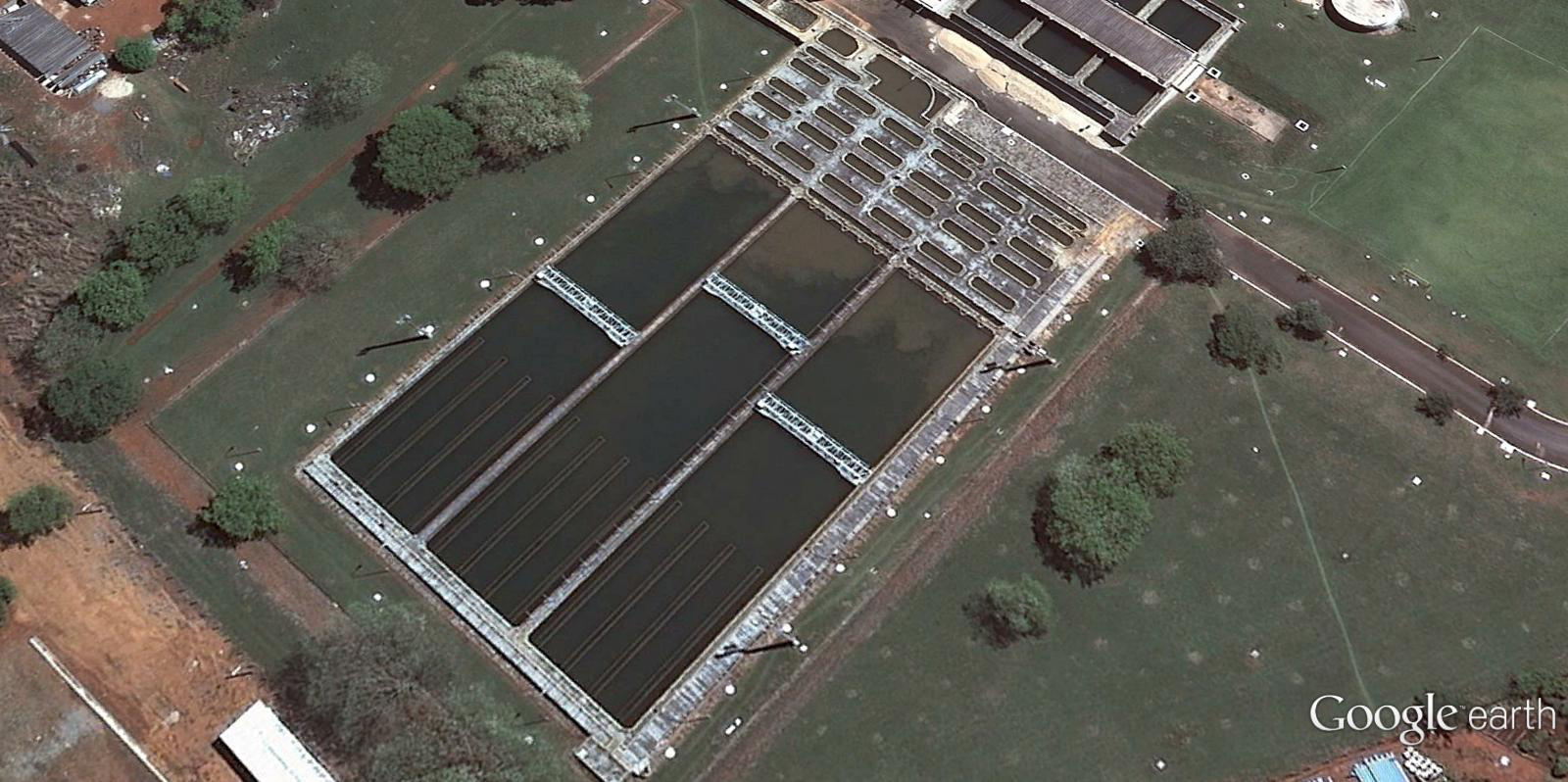 SEDIMENTAÇÃO DE FLOCOS NOS DECANTADORES – SISTEMA MEIA PONTE (GOIÂNIA/GO)
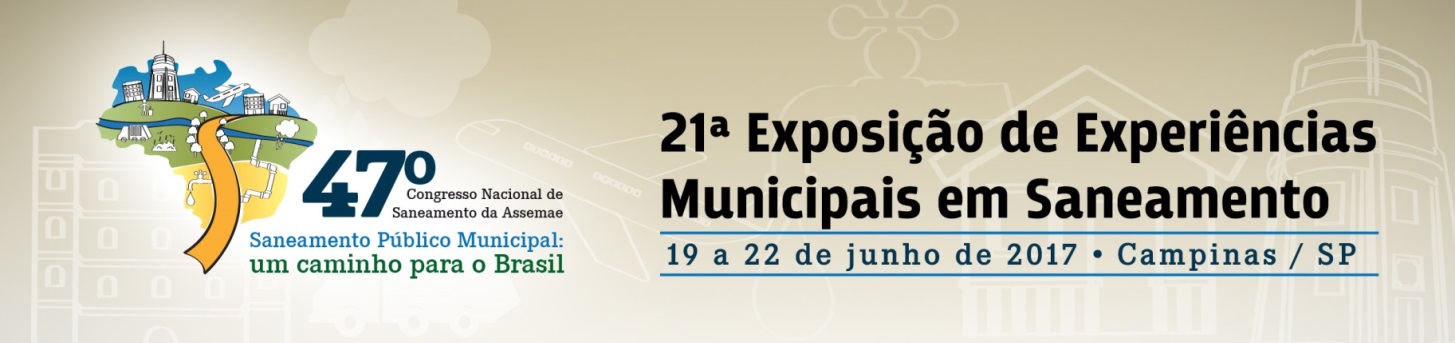 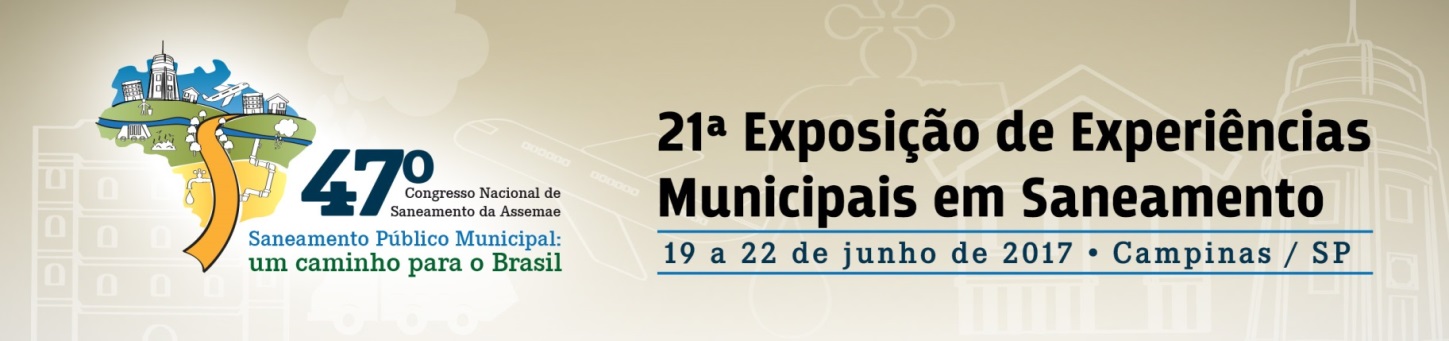 DECANTADORES
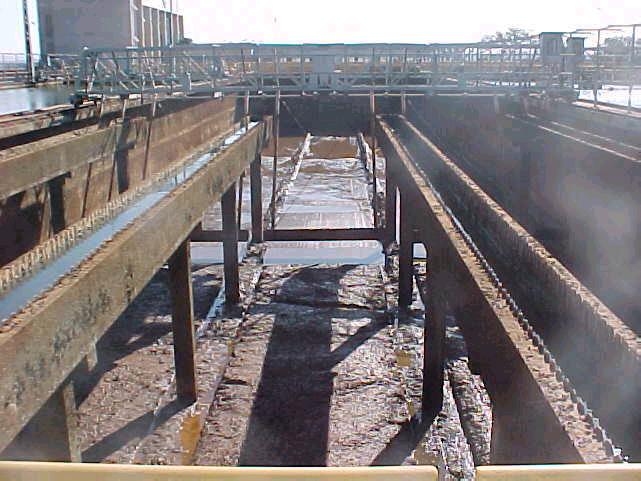 LIMPEZA DO DECANTADOR (ETA-MEIA PONTE)
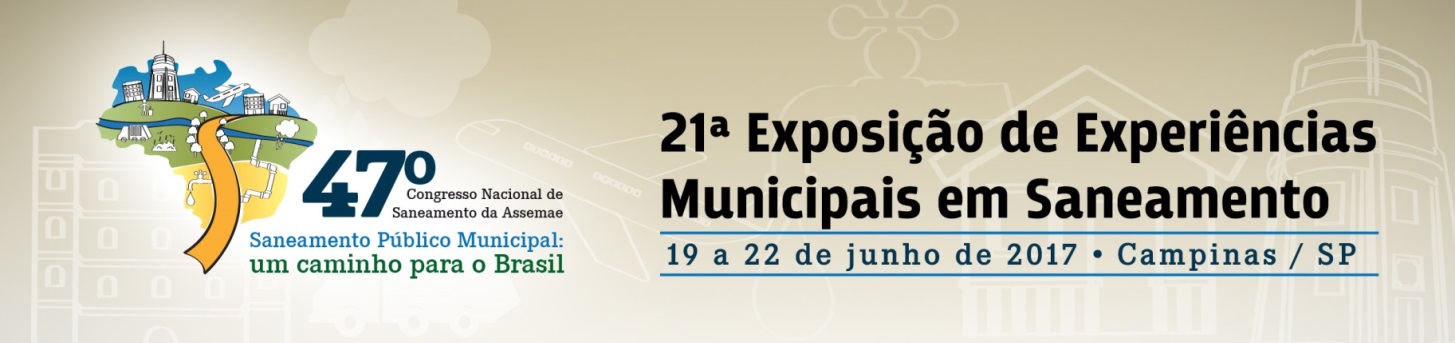 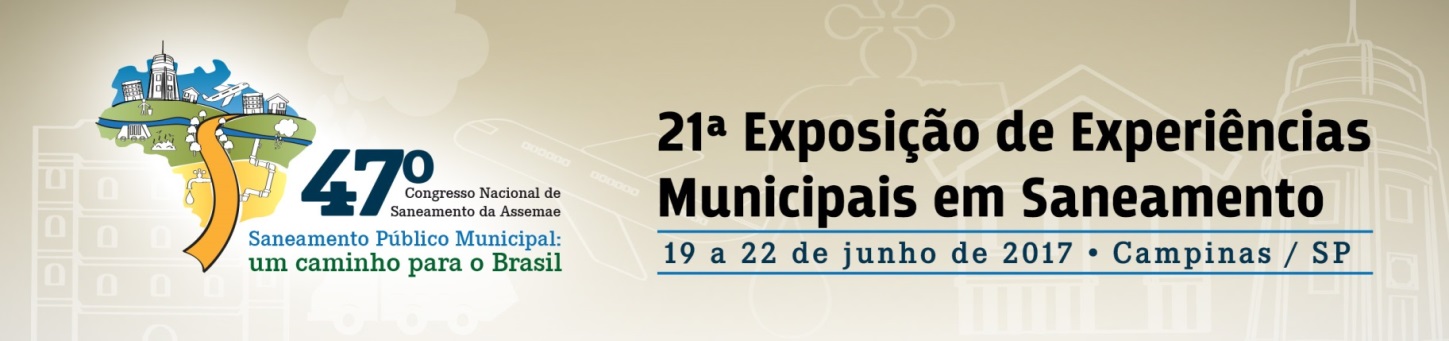 INTRODUÇÃO
COMPOSIÇÃO BÁSICA: impurezas presentes na água bruta, tipo e dosagem dos produtos químicos  utilizados, procedimento de limpeza, tecnologia de tratamento utilizada, etc. 



CLASSIFICAÇÃO: Resíduos Sólidos de Classe II-A (ABNT), e Resíduos Sólidos dos Serviços Públicos de Saneamento (PNRS)



PLANOS DE RESÍDUOS: Plano Estadual de Resíduos Sólidos



QUANTIDADE DOS RESÍDUOS: Não determinada
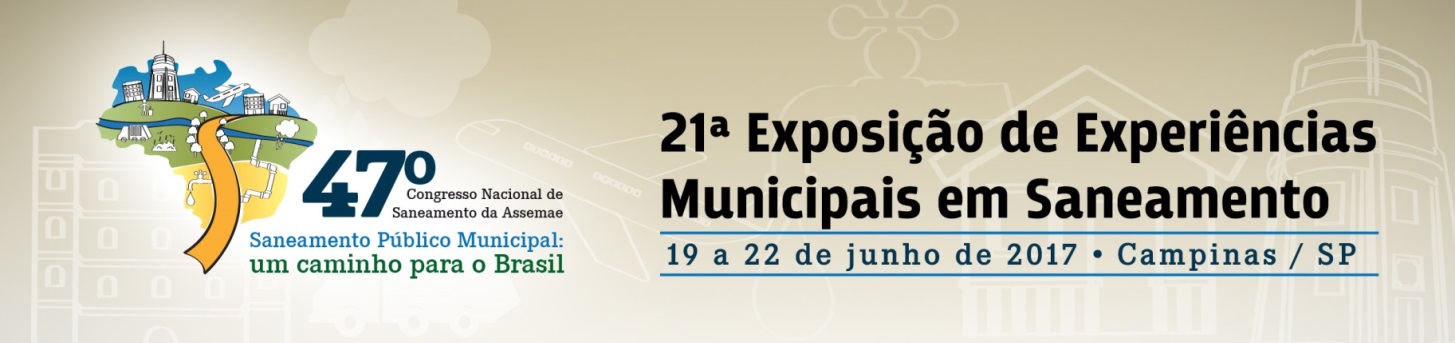 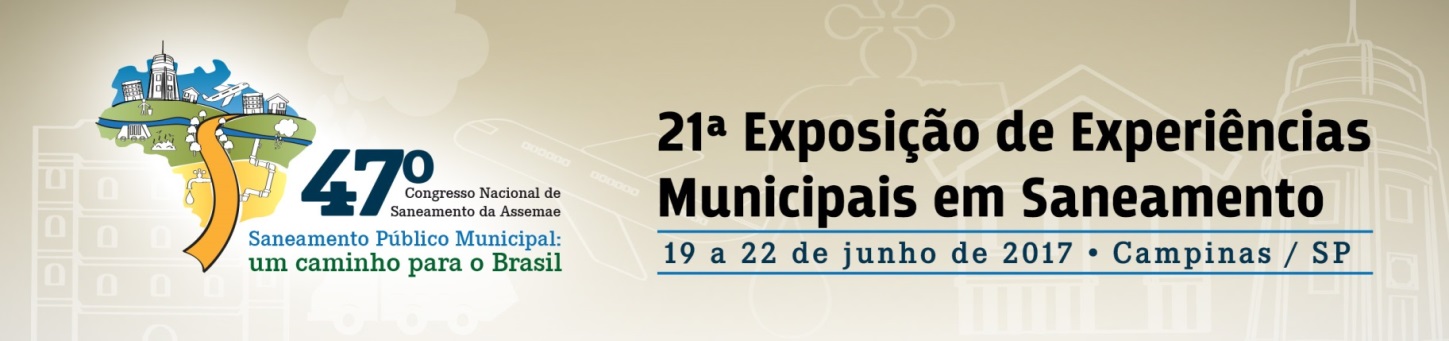 METODOLOGIA
FONTE DE DADOS SECUNDÁRIOS: Saneamento de Goiás S.A (SANEAGO) - 2014  



ESTIMATIVA DA GERAÇÃO DE RESÍDUOS: Metodologia proposta por Richter (2001)
 



 
Onde:

S = massa de sólidos secos precipitada (kg/m3 de água tratada);
C = cor da água bruta;
T = turbidez da água bruta (UNT);
D = dosagem de coagulante (mg/L);
k1 = Relação entre sólidos suspensos totais e turbidez, variando de 0,5 a 2,0;
k2 = Relação estequiométrica na formação do precipitado de hidróxido e dependente do coagulante utilizado, sendo de 0,26 para sulfato de alumínio e 0,40 para cloreto férrico, que são os únicos tipos de coagulante utilizados pela SANEAGO.
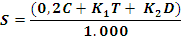 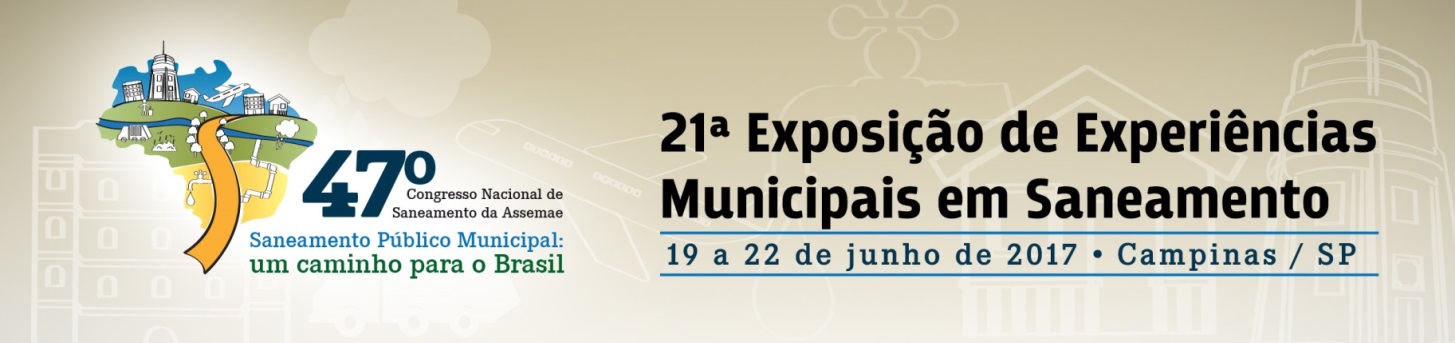 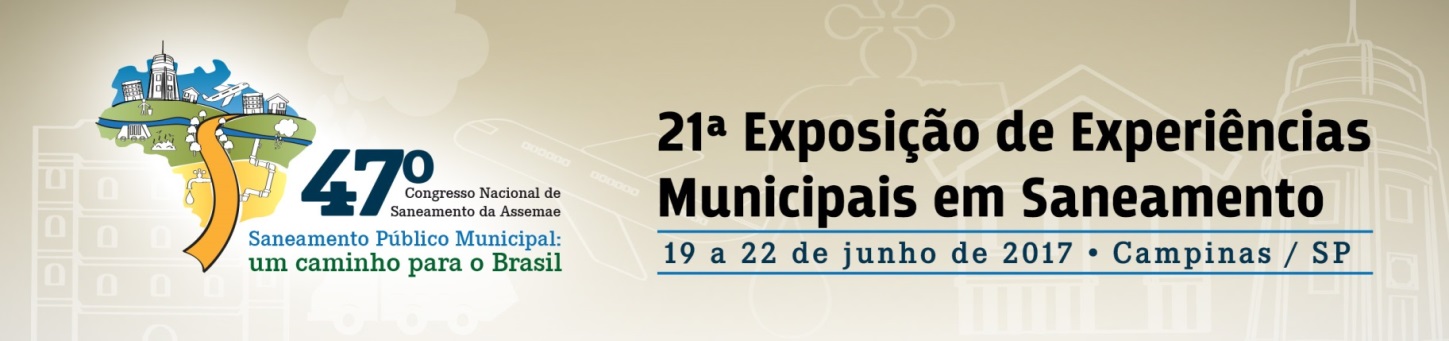 METODOLOGIA
PARA CADA ETA (145 UNIDADES), FORAM CALCULADOS OS VOLUME MÉDIOS DE PRODUÇÃO DE ÁGUA TRATADA, BASEADOS NOS DADOS REFERENTES AO TEMPO E VAZÃO DE OPERAÇÃO, MÊS A MÊS

PARA SE ESTIMAR A MASSA DE LODO “FRESCO”, FOI ADOTADA UMIDADE DE 95% (CARVALHO, 2000)

A TÍTULO DE COMPARAÇÃO, TOMOU-SE POR BASE A REFERÊNCIA DA RELAÇÃO DE LODO FRESCO GERADO POR VOLUME DE ÁGUA TRATADA ENTRE 0,02 A 5,0% (AMERICAN WATER WORKS ASSOCIATION RESEARCH FOUNDATION & KEURINGSINSTITUUT VOOR WATERLEIDINGARTIKELEN)

A GERAÇÃO DE LODO NOS SISTEMAS DE TRATAMENTO SUPRIDOS POR MANANCIAL SUBTERRÂNEO FOI CONSIDERADA DESPREZÍVEL
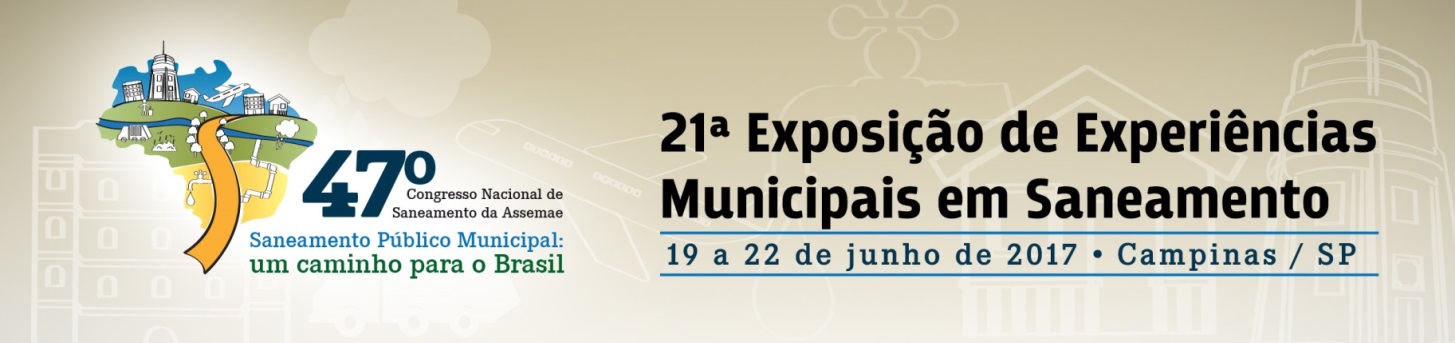 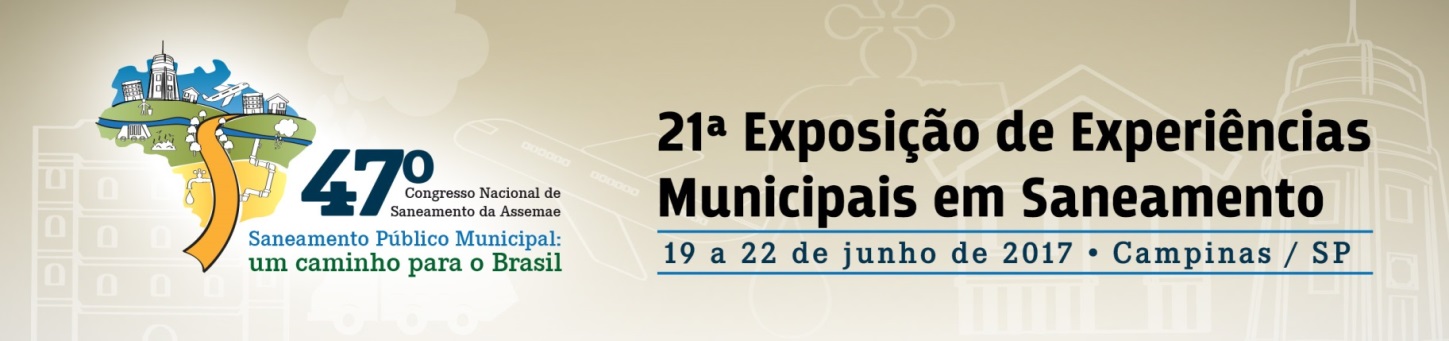 RESULTADOS
Quantidade de lodo gerado de estações de tratamento de água operadas pela Saneamento de Goiás S.A., por região do estado de Goiás
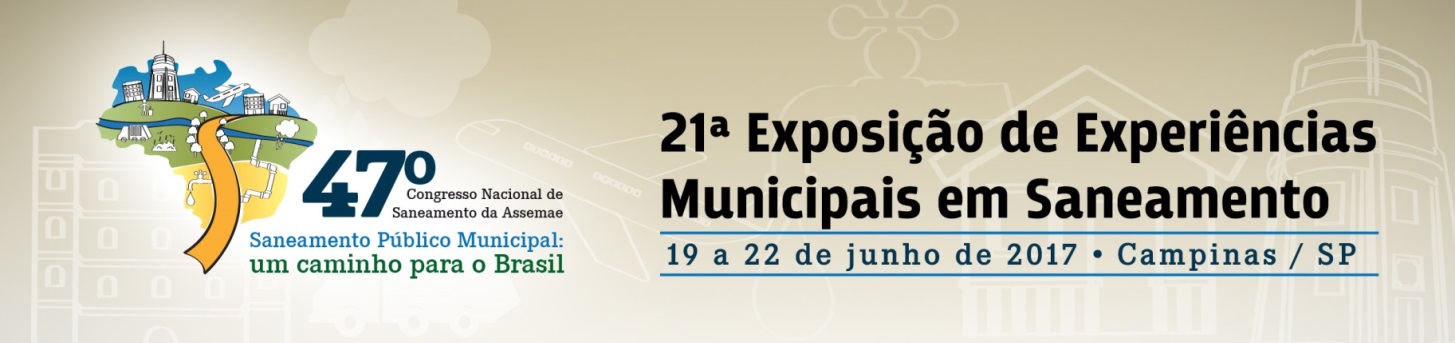 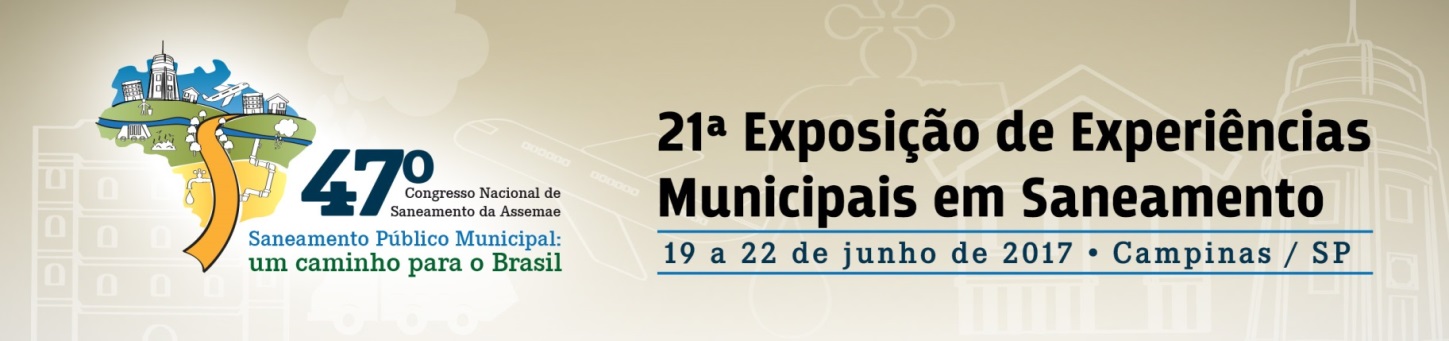 RESULTADOS
A QUANTIDADE DE LODO FRESCO GERADA NO ESTADO DE GOIÁS É DE, NO MÍNIMO,  1.500 t./dia 




A TÍTULO DE COMPARAÇÃO, O VALOR OBTIDO EQUIVALE À GERAÇÃO DE RESÍDUOS SÓLIDOS URBANOS DA CAPITAL GOIÂNIA, QUE POSSUI CERCA DE 1.400.000 HABITANTES




A RELAÇÃO DE LODO FRESCO GERADO POR VOLUME DE ÁGUA TRATADA VARIOU ENTRE 0,02 A 0,70, FICANDO DENTRO DA FAIXA ENCONTRADA PELA WATER WORKS ASSOCIATION RESEARCH FOUNDATION & KEURINGSINSTITUUT VOOR WATERLEIDINGARTIKELEN apud CARVALHO (2000)
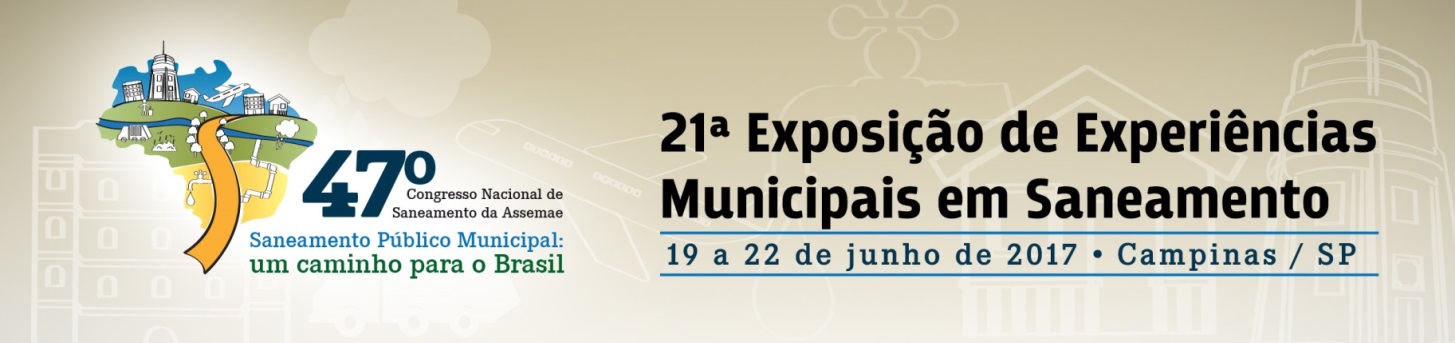 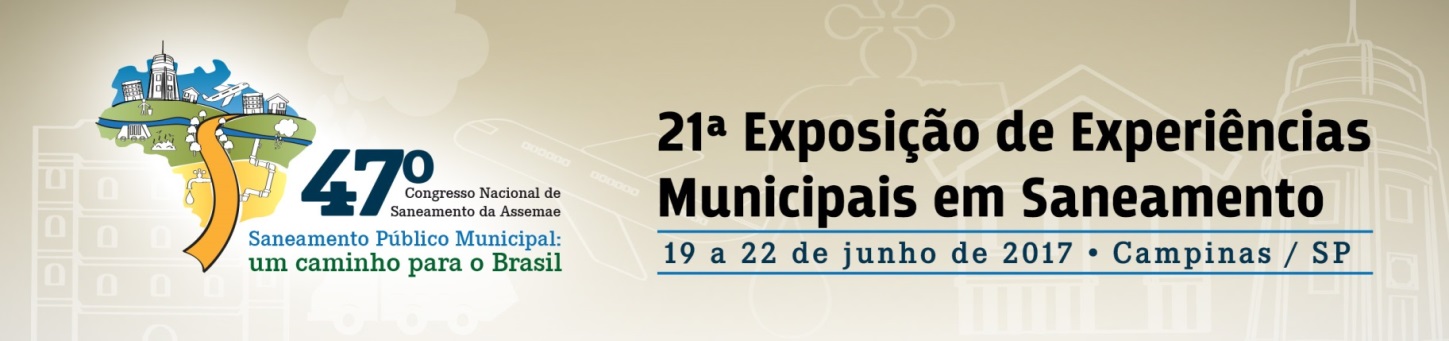 RESULTADOS
DAS 145 E.T.A OPERADAS PELA SANEAGO, APENAS DUAS POSSUI SISTEMA DE TRATAMENTO DE LODOS. PARA A GRANDE MAIORIA DELAS, ESSES LODOS SÃO LANÇADOS IN NATURA NOS CORPOS HÍDRICOS





NOS MUNICÍPIOS EM QUE O PRESTADOR DOS SERVIÇOS DE ÁGUA NÃO É A SANEAGO, OS LODOS DE ETA TAMBÉM NÃO SÃO DESTINADOS DE FORMA AMBIENTALMENTE ADEQUADA
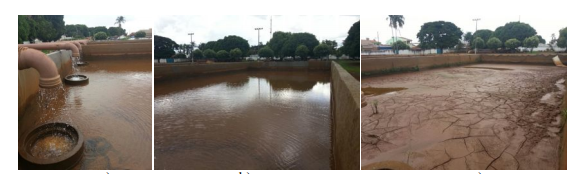 DESAGUAMENTO EM LEITOS DE SECAGEM ETA-RIO VERDE
DISPOSIÇÃO FINAL: ATERRO SANITÁRIO MUNICIPAL
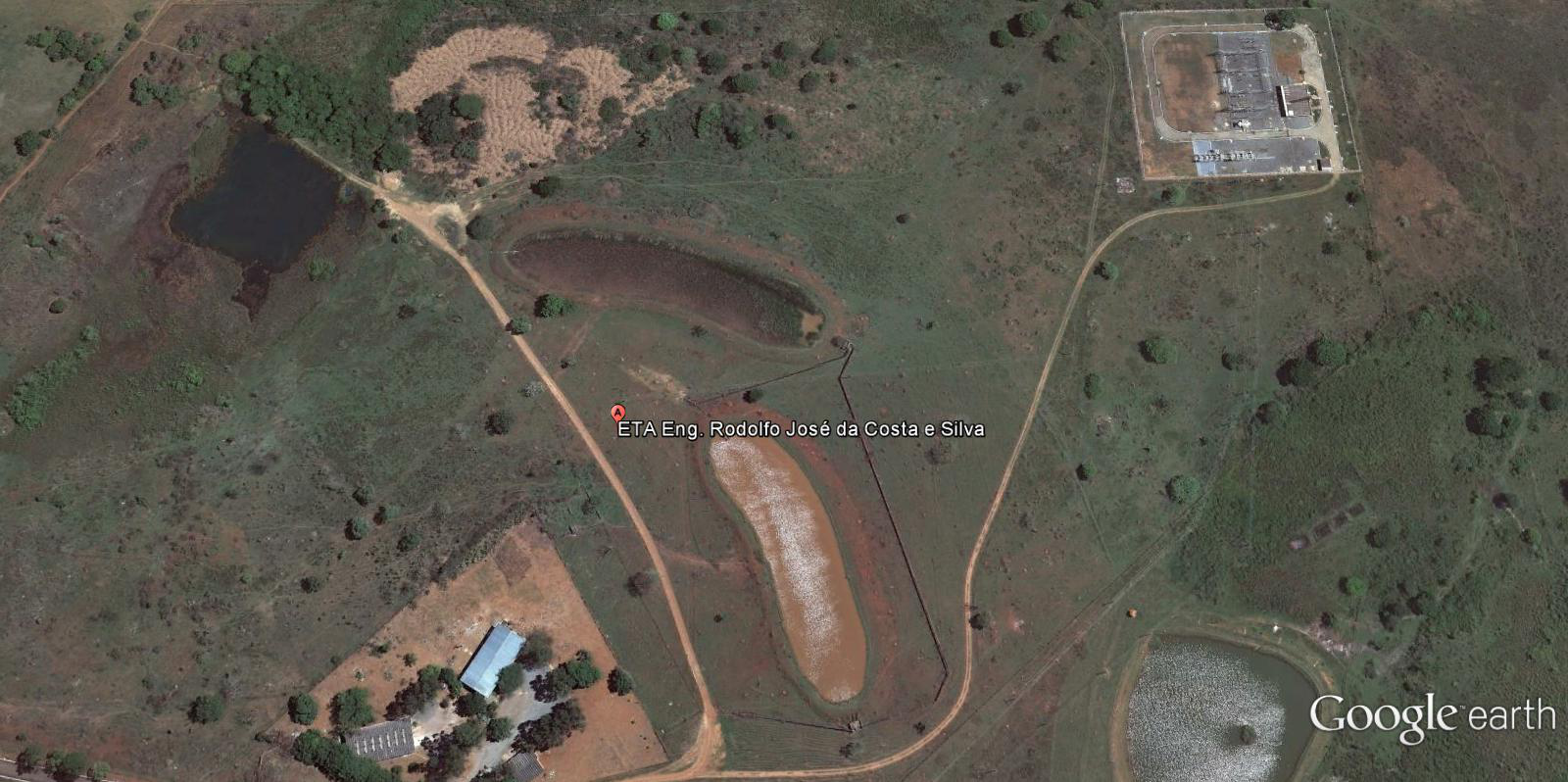 LAGOAS DE LODO DA ETA-MEIA PONTE (GOIÂNIA/GO)
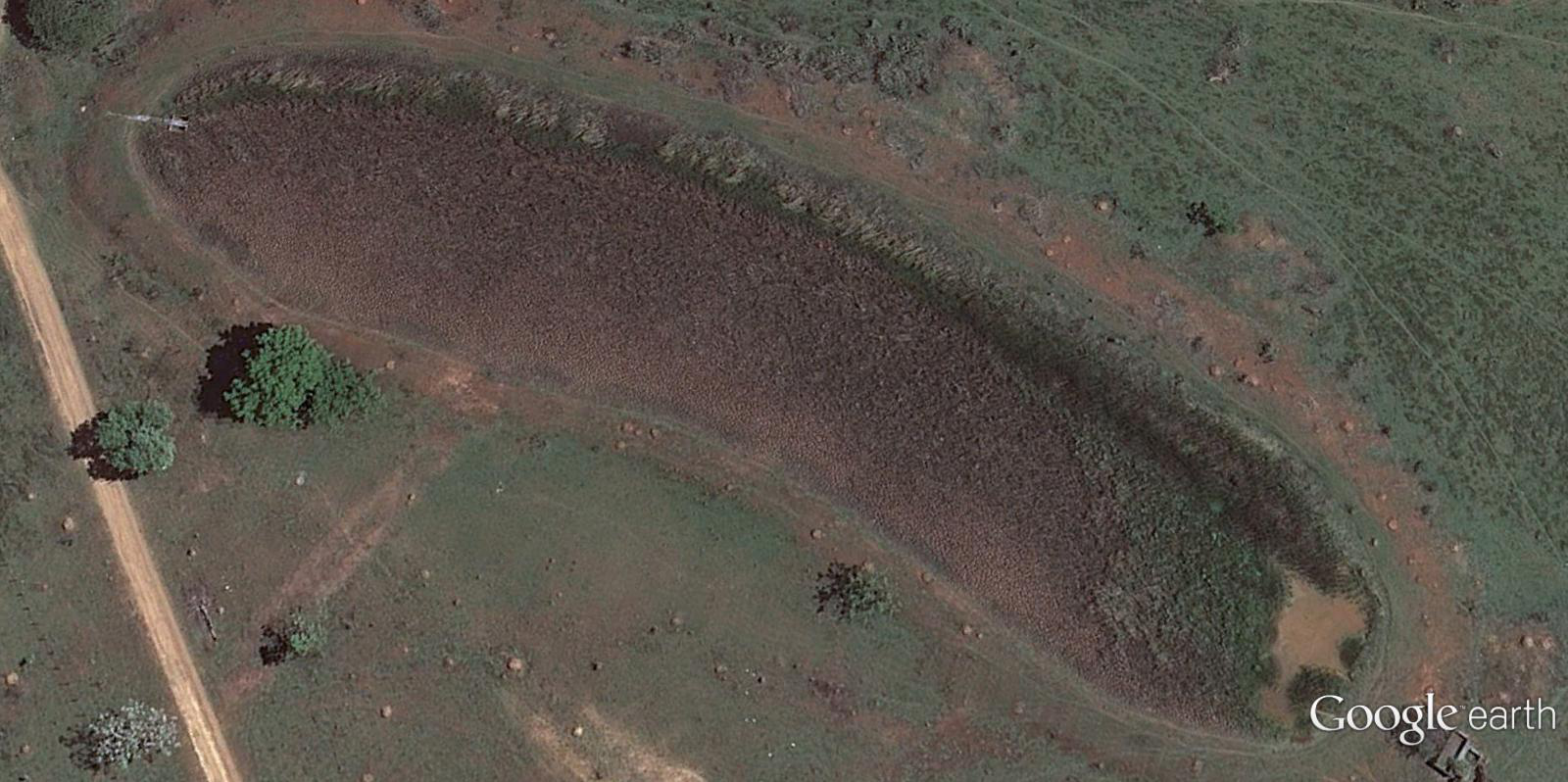 LAGOA DE LODO SECA (ETA-MEIA PONTE/GOIÂNIA
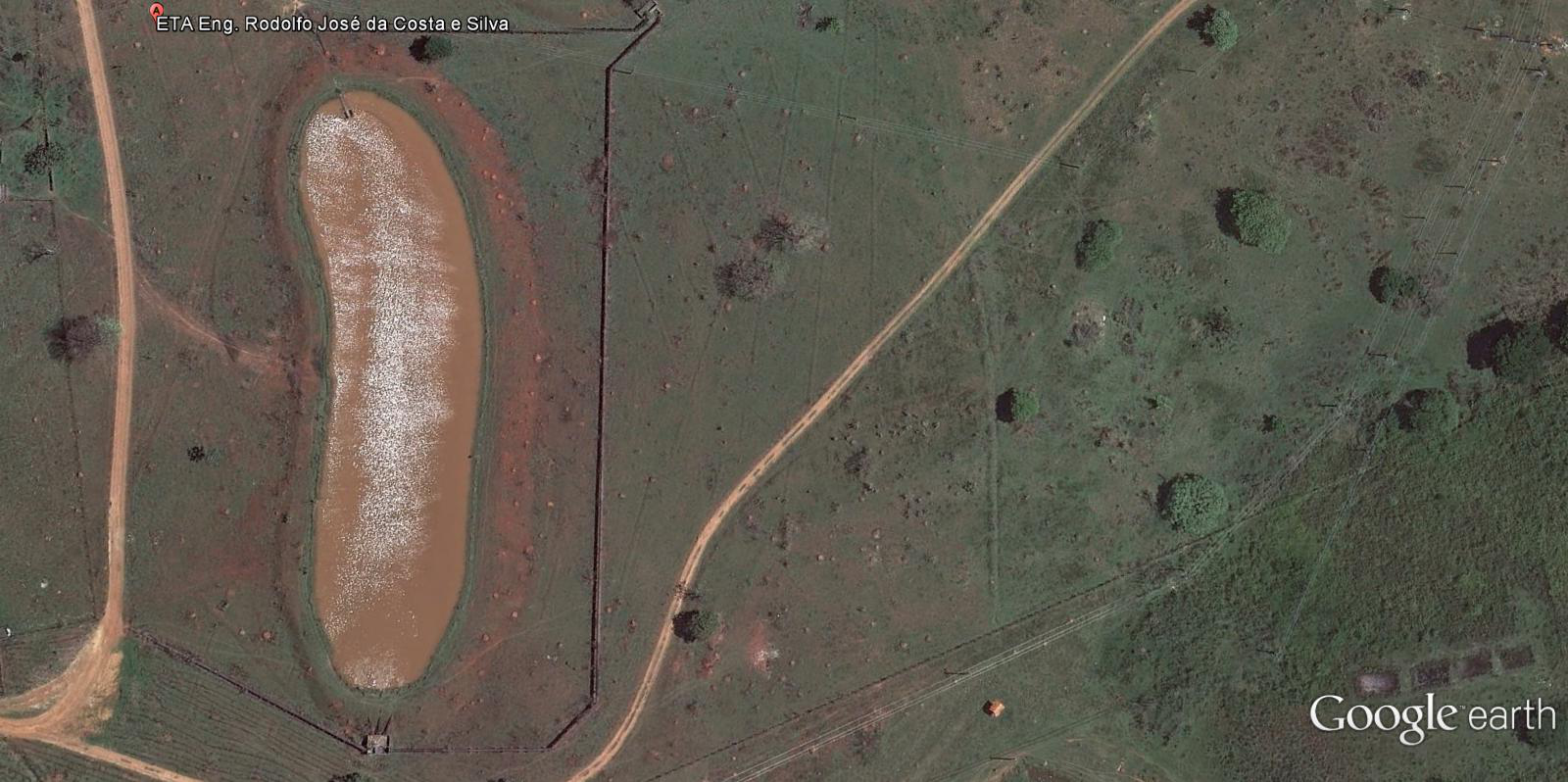 LAGOA DE LODO EM CARGA (ETA-MEIA PONTE/GOIÂNIA)
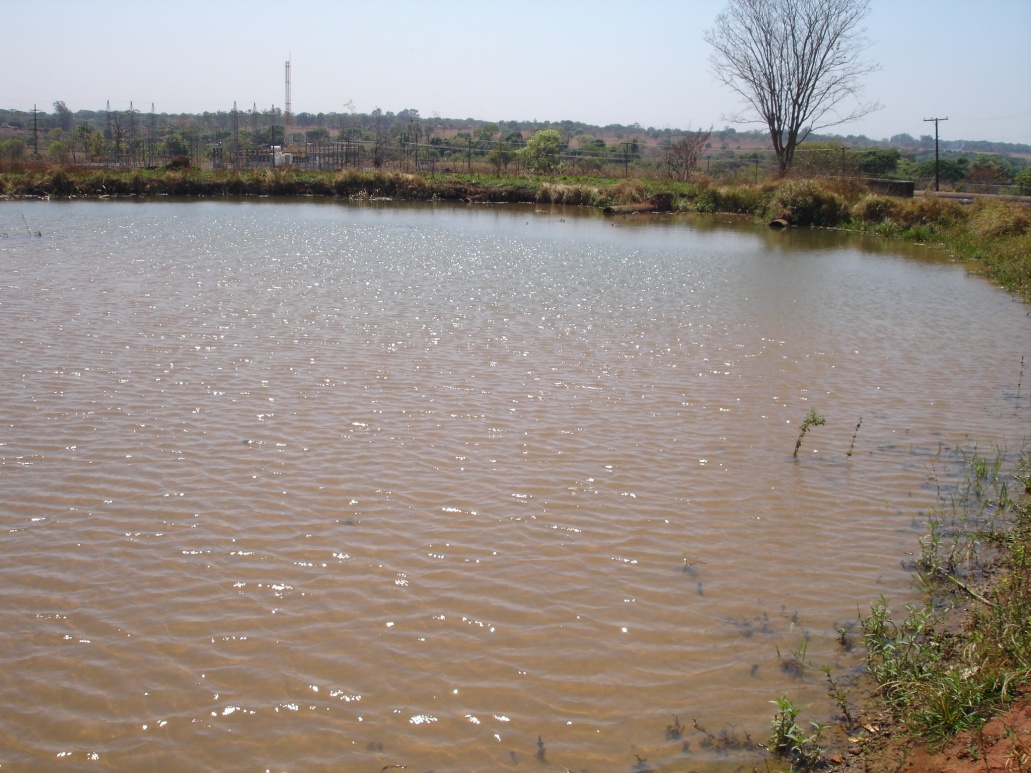 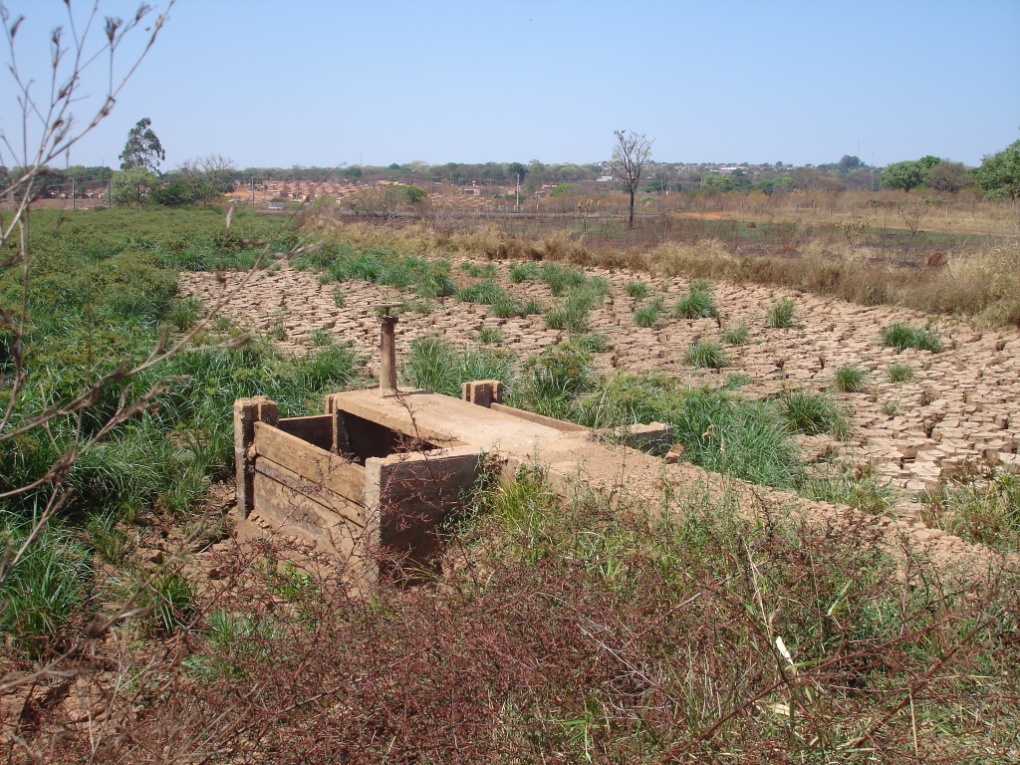 LODO DESAGUADO
LODO NÃO DESAGUADO
LAGOAS DE LODO DA ETA-MEIA PONTE (GOIÂNIA/GO)
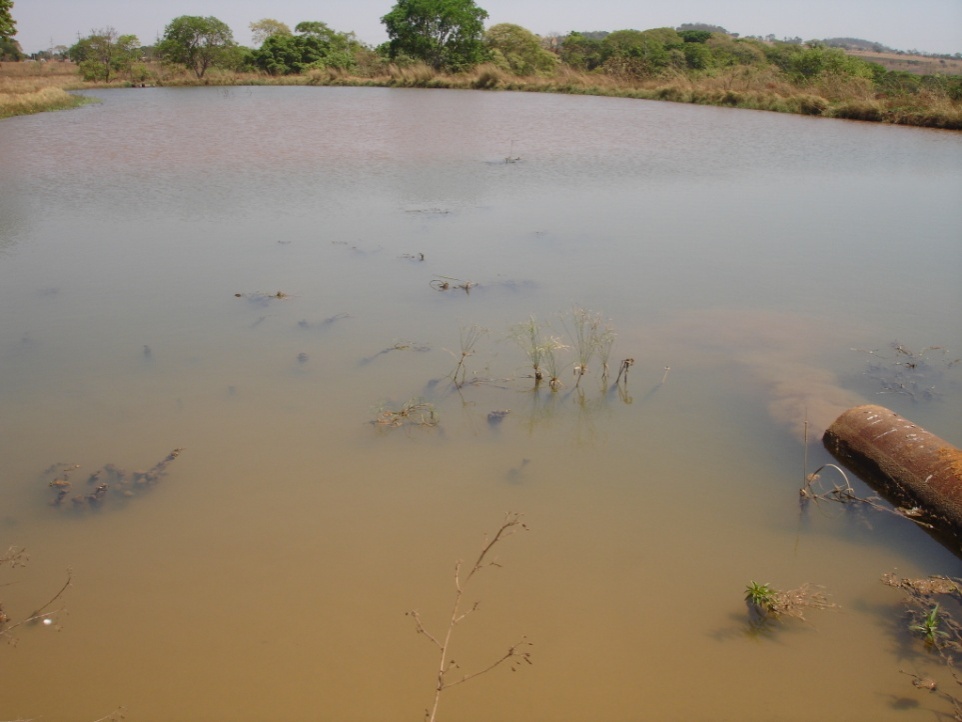 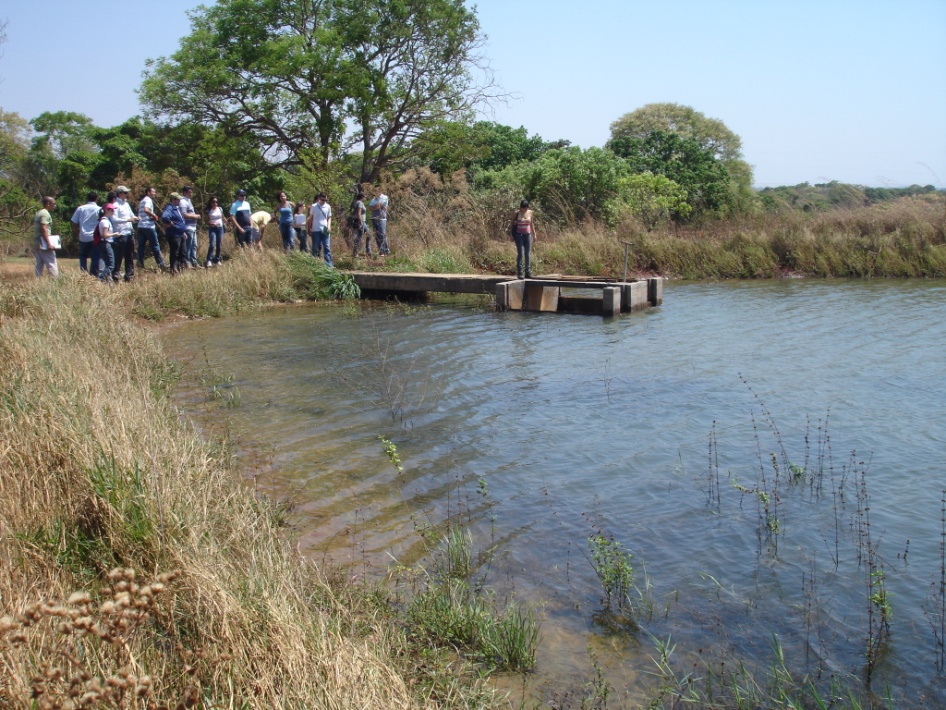 (SAÍDA)
(ENTRADA)
SISTEMA DE DISTRIBUIÇÃO E COLETA NAS LAGOAS DE LODO (ETA-MEIA PONTE)
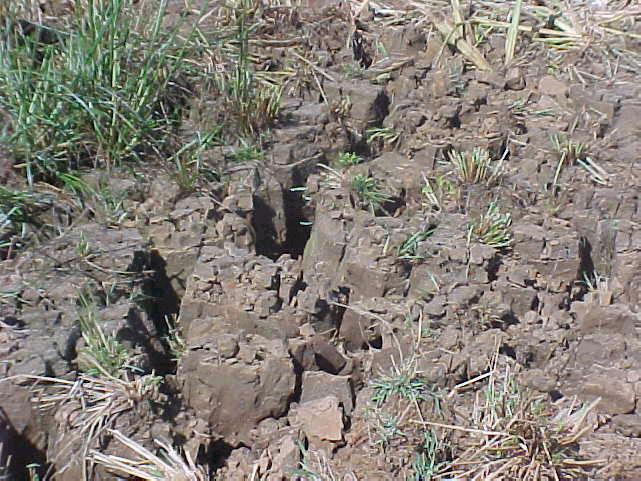 DETALHE DO LODO DESAGUADO NA LAGOA DE LODO DA ETA-MEIA PONTE (GOIÂNIA/GO)
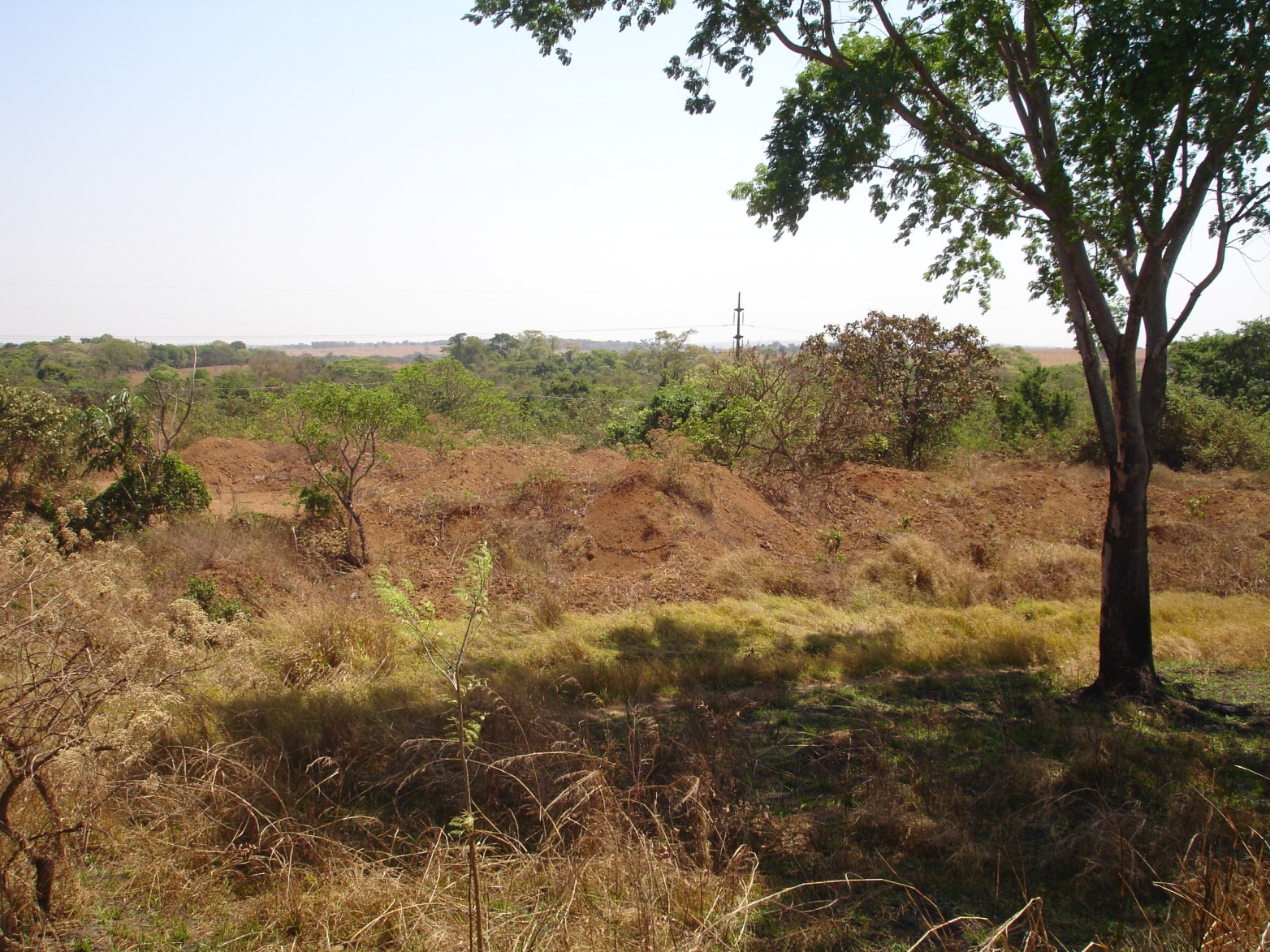 DISPOSIÇÃO FINAL DO LODO DE ETA DESAGUADO NO SISTEMA MEIA PONTE/GOIÂNIA
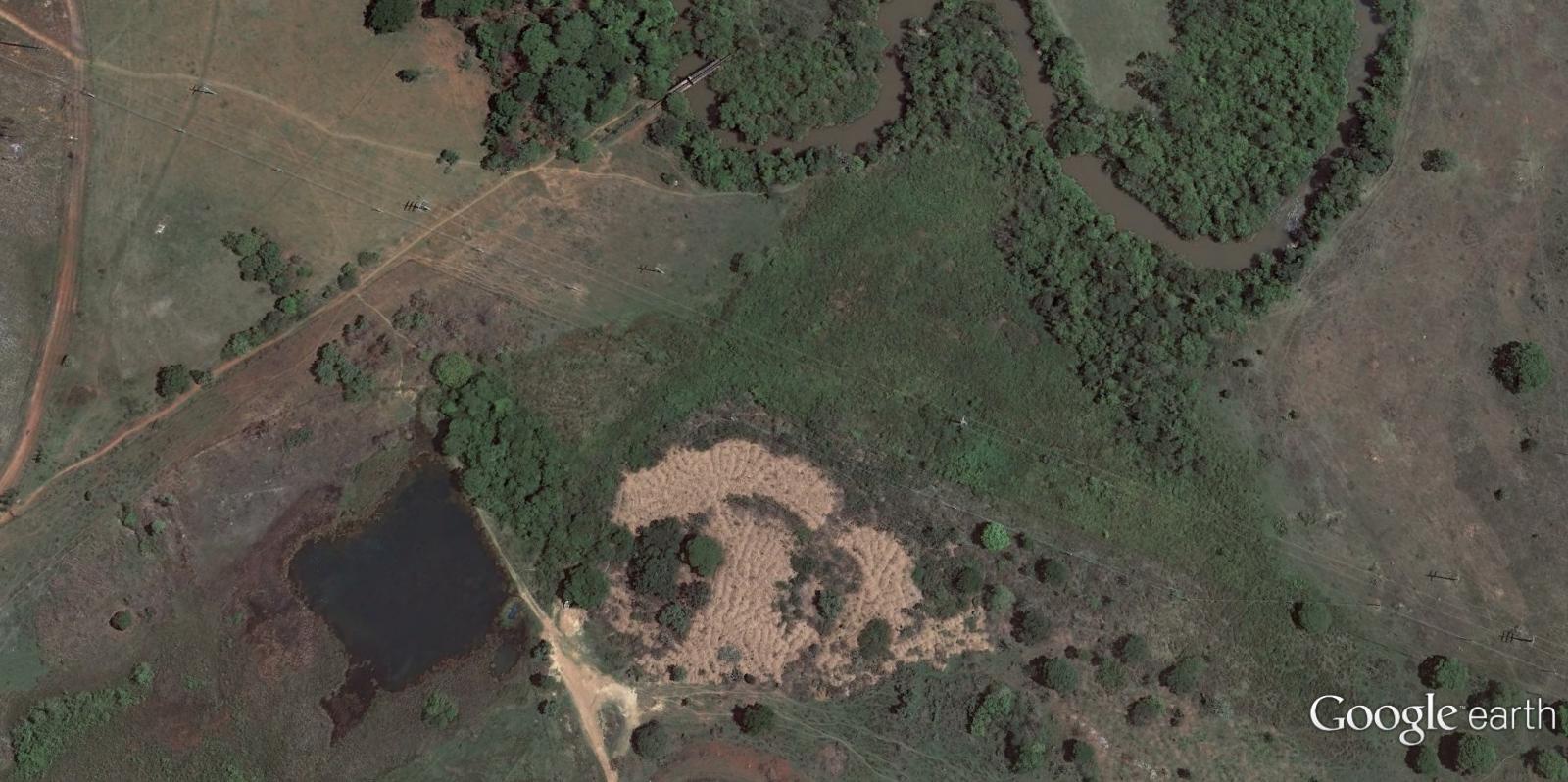 RIO MEIA PONTE
ÁREA DE DISPOSIÇÃO FINAL DO LODO DE ETA DESAGUADO – ETA MEIA PONTE/GOIÂNIA
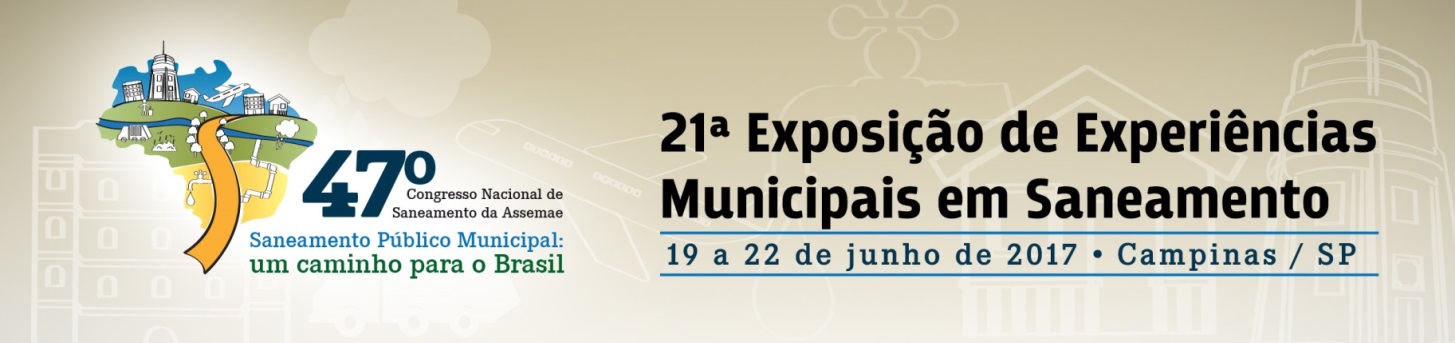 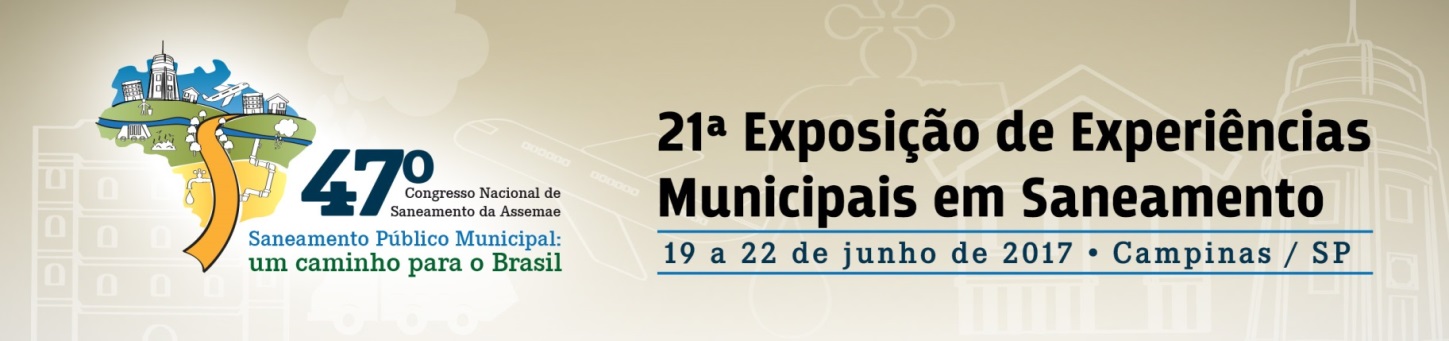 CONCLUSÕES
OS PRESTADORES DOS SERVIÇOS DE TRATAMENTO DE ÁGUA NO ESTADO DE GOIÁS NÃO TEM, COMO PROTOCOLO, A MEDIÇÃO DA GERAÇÃO DE LODOS, DIFICULTANDO O PLANEJAMENTO DE AÇÕES  E O MONITORAMENTO AMBIENTAL DESSES RESÍDUOS



A PROJEÇÃO ESTIMADA FICOU EM CONCORDÂNCIA OS VALORES ENCONTRADOS PARA OS SISTEMAS DE TRATAMENTO DE ÁGUA NORTE AMERICANOS E EUROPEUS
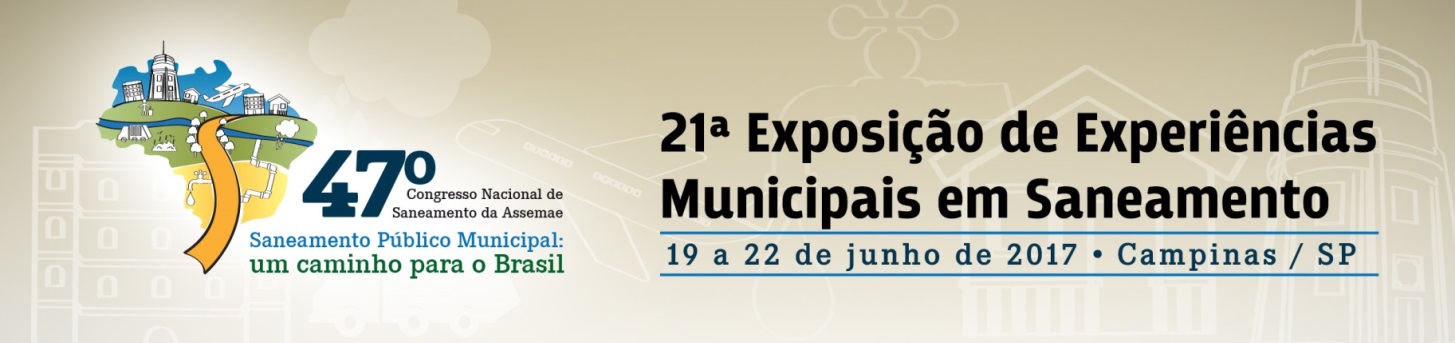 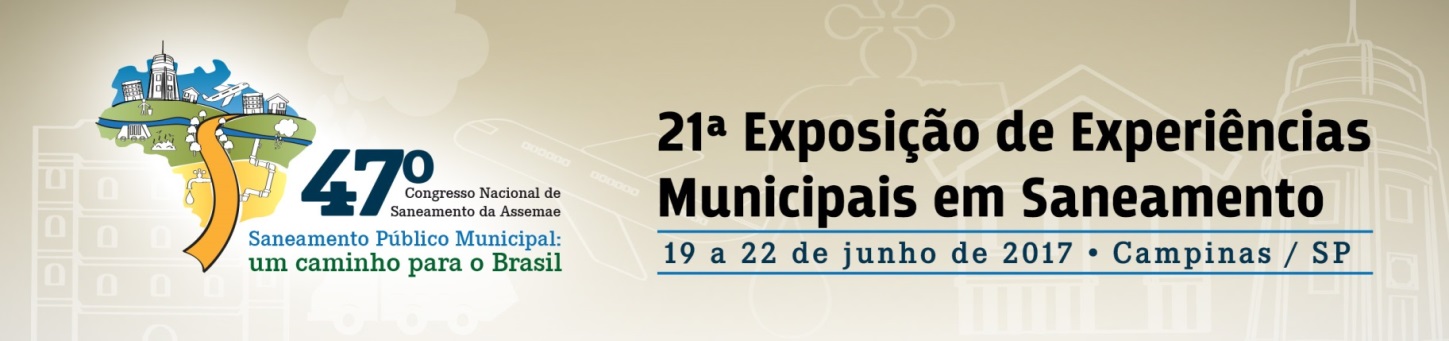 CONCLUSÕES
A GRANDE MAIORIA DESSES RESÍDUOS AINDA NÃO É DESTINADA DE FORMA AMBIENTALMENTE ADEQUADA, PODENDO CAUSAR IMPACTOS AMBIENTAIS E DE SAÚDE PÚBLICA 



UMA VEZ QUE FORAM ESTIMADAS AS GERAÇÕES PARA AS DIFERENTES REGIÕES ADMINISTRATIVAS DO ESTADO, TORNA-SE MAIS FÁCIL DEFINIR AS TECNOLOGIAS DE TRATAMENTO MAIS APROPRIADAS PARA OS DIFERENTES CENÁRIOS SOCIOECONÔMICOS E AMBIENTAIS DO TERRITÓRIO GOIANO
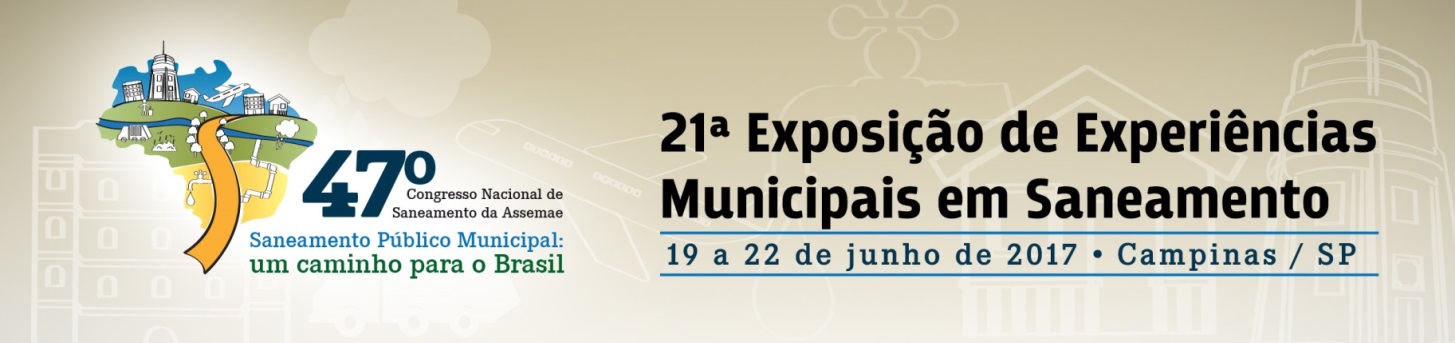 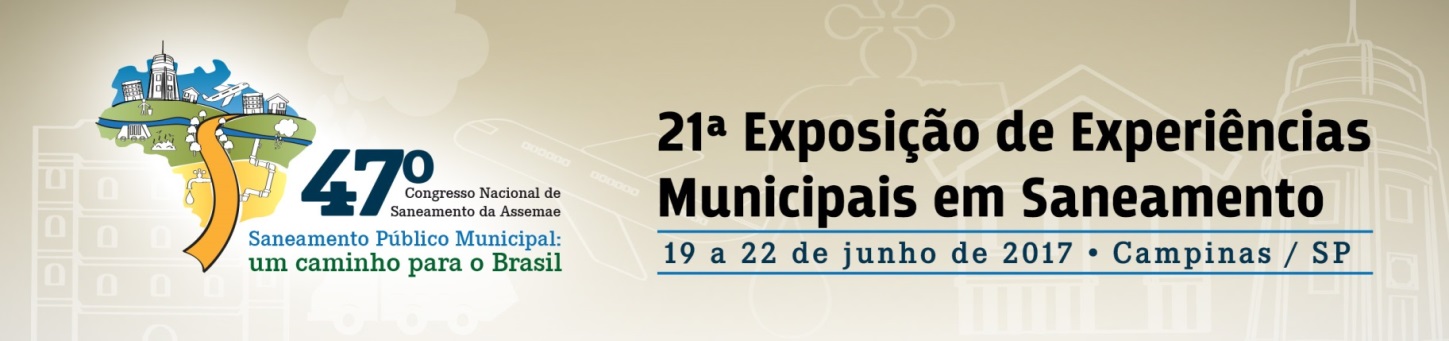 OBRIGADO!!
PROF. DR. ERALDO HENRIQUES DE CARVALHO

ESCOLA DE ENGENAHARIA CIVIL E AMBIENTAL
UNIVERSIDADE FEDERAL DE GOIÁS
NÚCLEO DE RESÍDUOS SÓLIDOS E LÍQUIDOS

E-mail: carvalhoufg@gmail.com

FONE: +55 (62) 3209-6093